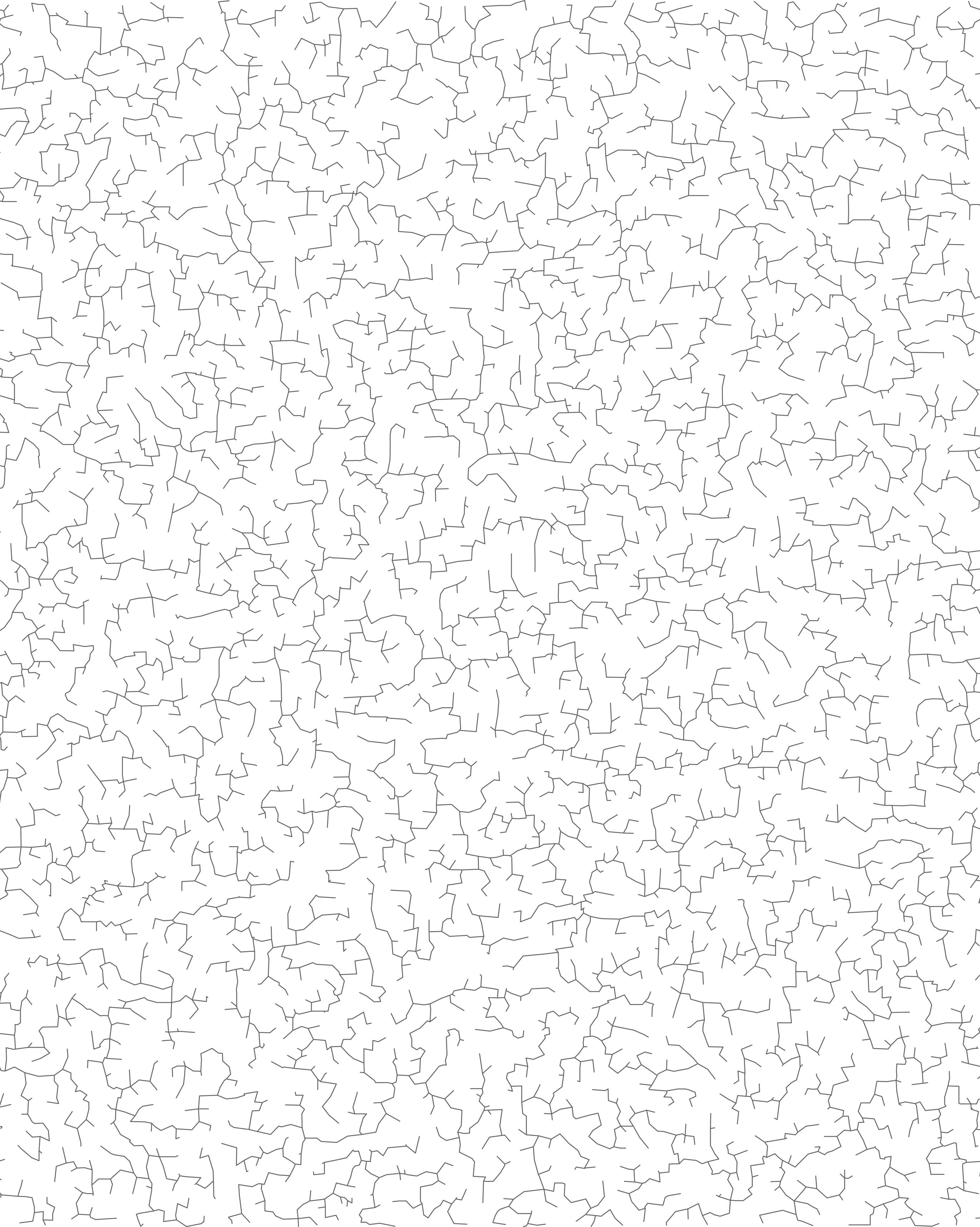 Algorithms
Robert Sedgewick  |  Kevin Wayne
4.2  Topological Sort demo
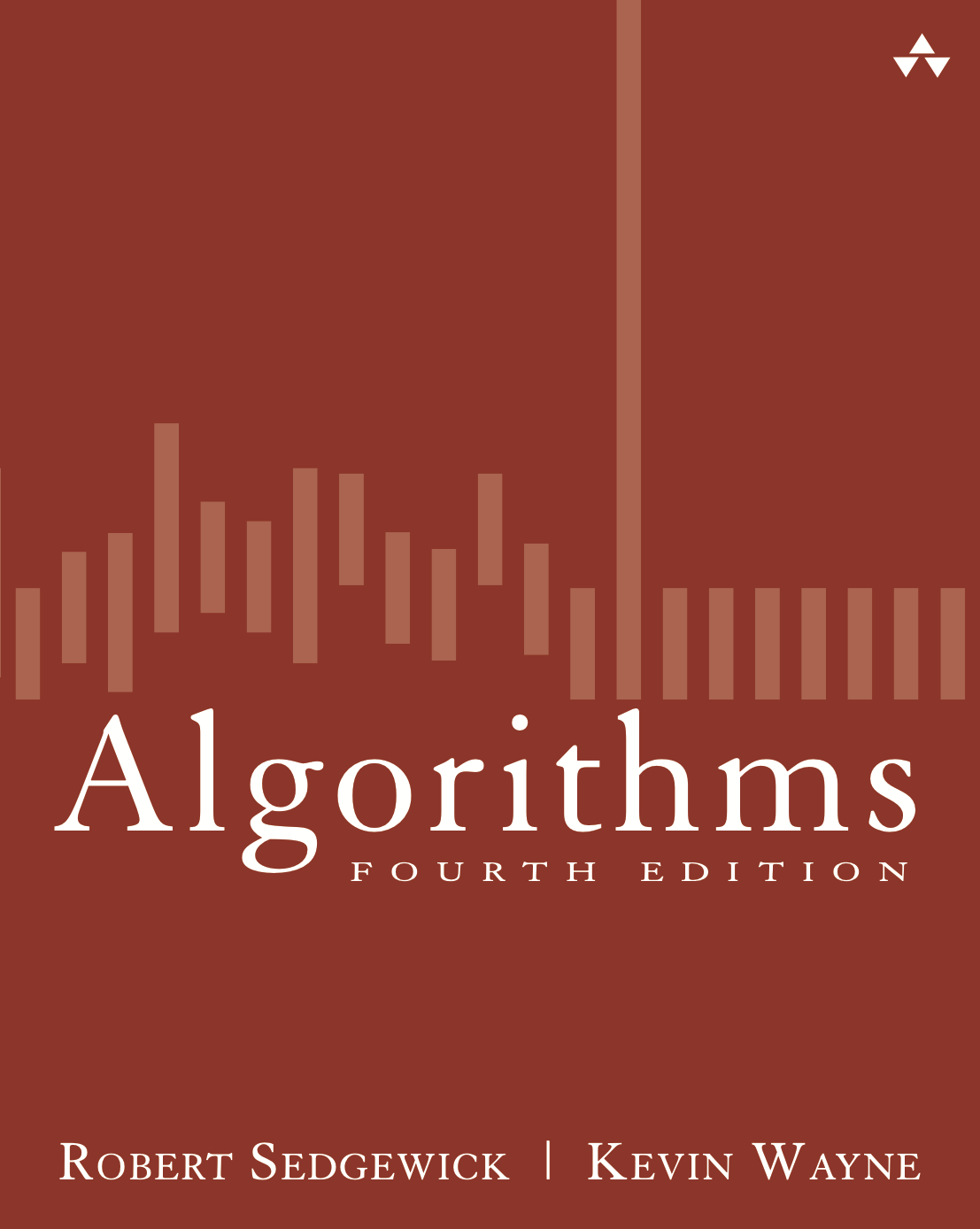 http://algs4.cs.princeton.edu
0
Topological sort demo
Run depth-first search.
Return vertices in reverse postorder.
2
5
1
tinyDAG7.txt
0
3
4
7
11
 0  5
 0  2
 0  1
 3  6
 3  5
 3  4
 5  2
 6  4
 6  0
 3  2
6
2
5
1
3
4
6
a directed acyclic graph
2
0
Topological sort demo
Run depth-first search.
Return vertices in reverse postorder.
2
5
1
0
3
4
postorder
6
2
5
v
marked[]
0 
1 
2
3
4 
5
6
T
F
F
F 
F
F
F
3
4
6
visit 0: check 1, check 2, and check 5
3
0
Topological sort demo
Run depth-first search.
Return vertices in reverse postorder.
2
5
1
0
3
4
postorder
6
2
5
1
v
marked[]
0 
1 
2
3
4 
5
6
T
T
F
F 
F
F
F
3
4
6
visit 1: check 4
4
0
Topological sort demo
Run depth-first search.
Return vertices in reverse postorder.
2
5
1
0
3
4
postorder
6
2
5
1
v
marked[]
0 
1 
2
3
4 
5
6
T
T
F 
F
T
F
F
3
4
6
visit 4
5
0
Topological sort demo
4
Run depth-first search.
Return vertices in reverse postorder.
2
5
1
0
3
4
postorder
4
6
2
5
1
1
v
marked[]
0 
1 
2
3
4 
5
6
T
T
F 
F
T
F
F
3
6
4 done
6
0
Topological sort demo
Run depth-first search.
Return vertices in reverse postorder.
1
2
5
1
0
0
3
4
postorder
4   1
6
2
5
v
marked[]
0 
1 
2
3
4 
5
6
T
T
F 
F
T
F
F
3
6
1 done
7
0
Topological sort demo
Run depth-first search.
Return vertices in reverse postorder.
2
5
1
0
3
4
postorder
4   1
6
2
5
v
marked[]
0 
1 
2
3
4 
5
6
T
T
F 
F
T
F
F
3
6
visit 0: check 1, check 2, and check 5
8
0
Topological sort demo
Run depth-first search.
Return vertices in reverse postorder.
2
5
1
0
3
4
postorder
4   1
6
2
5
v
marked[]
0 
1 
2
3
4 
5
6
T
T
T 
F
T
F
F
3
6
visit 2
9
0
Topological sort demo
Run depth-first search.
Return vertices in reverse postorder.
2
2
5
1
0
0
3
4
postorder
4   1   2
6
5
v
marked[]
0 
1 
2
3
4 
5
6
T
T
T 
F
T
F
F
3
6
2 done
10
0
Topological sort demo
Run depth-first search.
Return vertices in reverse postorder.
2
5
1
0
3
4
postorder
4   1   2
6
5
v
marked[]
0 
1 
2
3
4 
5
6
T
T
T 
F
T
F
F
3
6
visit 0: check 1, check 2, and check 5
11
0
Topological sort demo
Run depth-first search.
Return vertices in reverse postorder.
2
5
1
0
3
4
postorder
4   1   2
6
5
v
marked[]
0 
1 
2
3
4 
5
6
T
T
T 
F
T
T
F
3
6
visit 5: check 2
12
0
Topological sort demo
Run depth-first search.
Return vertices in reverse postorder.
2
5
1
0
3
4
postorder
4   1   2
6
5
v
marked[]
0 
1 
2
3
4 
5
6
T
T
T 
F
T
T
F
3
6
visit 5
13
0
Topological sort demo
Run depth-first search.
Return vertices in reverse postorder.
5
2
5
1
0
0
3
4
postorder
4   1   2   5
6
v
marked[]
0 
1 
2
3
4 
5
6
T
T
T 
F
T
T
F
3
6
5 done
14
0
Topological sort demo
Run depth-first search.
Return vertices in reverse postorder.
2
5
1
0
3
4
postorder
4   1   2   5   0
6
v
marked[]
0 
1 
2
3
4 
5
6
T
T
T 
F
T
T
F
3
6
0 done
15
0
Topological sort demo
Run depth-first search.
Return vertices in reverse postorder.
2
5
1
3
4
postorder
4   1   2   5   0
6
v
marked[]
0 
1 
2
3
4 
5
6
T
T
T 
F
T
T
F
3
6
check 1
16
0
Topological sort demo
Run depth-first search.
Return vertices in reverse postorder.
2
5
1
3
4
postorder
4   1   2   5   0
6
v
marked[]
0 
1 
2
3
4 
5
6
T
T
T 
F
T
T
F
3
6
check 2
17
0
Topological sort demo
Run depth-first search.
Return vertices in reverse postorder.
2
5
1
3
4
postorder
4   1   2   5   0
6
v
marked[]
0 
1 
2
3
4 
5
6
T
T
T 
T
T
T
F
3
6
visit 3: check 2, check 4, check 5, and check 6
18
0
Topological sort demo
Run depth-first search.
Return vertices in reverse postorder.
2
5
1
3
4
postorder
4   1   2   5   0
6
v
marked[]
0 
1 
2
3
4 
5
6
T
T
T 
T
T
T
F
3
6
visit 3: check 2, check 4, check 5, and check 6
19
0
Topological sort demo
Run depth-first search.
Return vertices in reverse postorder.
2
5
1
3
4
postorder
4   1   2   5   0
6
v
marked[]
0 
1 
2
3
4 
5
6
T
T
T 
T
T
T
F
3
6
visit 3: check 2, check 4, check 5, and check 6
20
0
Topological sort demo
Run depth-first search.
Return vertices in reverse postorder.
2
5
1
3
4
postorder
4   1   2   5   0
6
v
marked[]
0 
1 
2
3
4 
5
6
T
T
T 
T
T
T
F
3
6
visit 3: check 2, check 4, check 5, and check 6
21
0
Topological sort demo
Run depth-first search.
Return vertices in reverse postorder.
2
5
1
3
4
postorder
4   1   2   5   0
6
v
marked[]
0 
1 
2
3
4 
5
6
T
T
T 
T
T
T
T
3
6
visit 6: check 0 and check 4
22
0
Topological sort demo
Run depth-first search.
Return vertices in reverse postorder.
2
5
1
3
4
postorder
4   1   2   5   0
6
v
marked[]
0 
1 
2
3
4 
5
6
T
T
T 
T
T
T
T
3
6
visit 6: check 0 and check 4
23
0
Topological sort demo
6
Run depth-first search.
Return vertices in reverse postorder.
2
5
1
3
4
postorder
4   1   2   5   0   6
v
marked[]
0 
1 
2
3
4 
5
6
T
T
T 
T
T
T
T
3
3
6
6 done
24
0
Topological sort demo
Run depth-first search.
Return vertices in reverse postorder.
2
5
1
4
postorder
4   1   2   5   0   6   3
6
v
marked[]
0 
1 
2
3
4 
5
6
T
T
T 
T
T
T
T
3
3
3 done
25
0
Topological sort demo
Run depth-first search.
Return vertices in reverse postorder.
2
5
1
3
4
postorder
4   1   2   5   0   6   3
6
v
marked[]
0 
1 
2
3
4 
5
6
T
T
T 
T
T
T
T
check 4
26
0
Topological sort demo
Run depth-first search.
Return vertices in reverse postorder.
2
5
1
3
4
postorder
4   1   2   5   0   6   3
6
v
marked[]
0 
1 
2
3
4 
5
6
T
T
T 
T
T
T
T
check 5
27
0
Topological sort demo
Run depth-first search.
Return vertices in reverse postorder.
2
5
1
3
4
postorder
4   1   2   5   0   6   3
6
v
marked[]
0 
1 
2
3
4 
5
6
T
T
T 
T
T
T
T
check 6
28
0
Topological sort demo
Run depth-first search.
Return vertices in reverse postorder.
2
5
1
0
3
4
postorder
4   1   2   5   0   6   3
6
2
5
1
topological order
3   6   0   5   2   1   4
3
4
6
done
29